Near Real Time Daily Actual Evapotranspiration(AET) Product under National Hydrology Product (NHP)
Prepared By:
Water Resources Informatics Division (WRID) 
Water Resources Group (WRG)  
Remote Sensing Applications Area (RSAA)
National Remote Sensing Centre (NRSC)
Indian Space Research Organization (ISRO), Hyderabad
Traditional Evapotranspiration Measurement Techniques
Weighing Lysimeter : Point based measurement
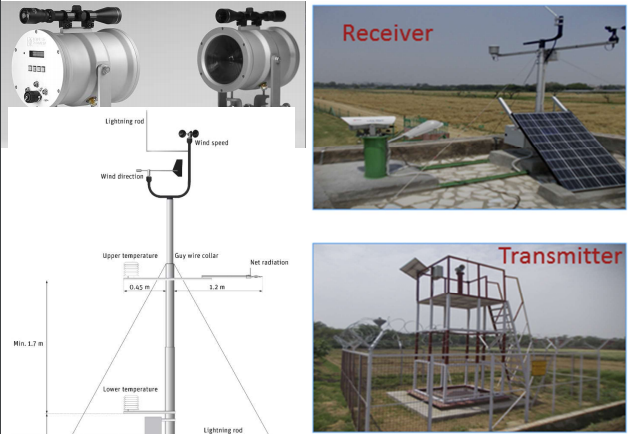 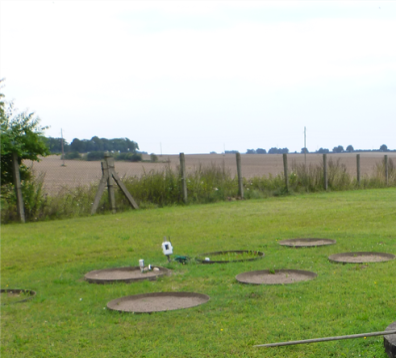 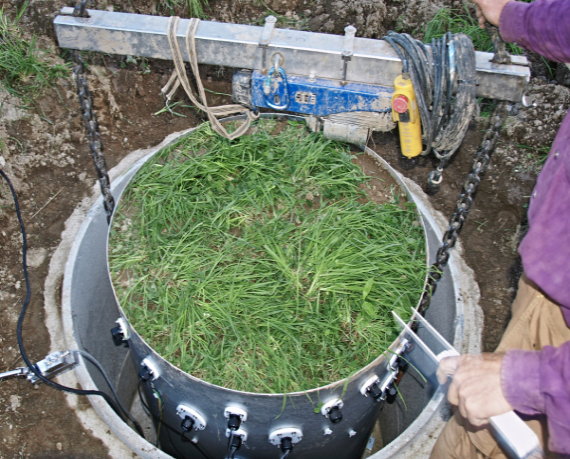 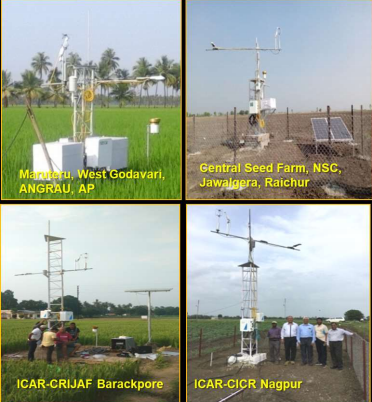 Spatial measurement  is possible but with very limited spatial coverage
Large Aperture Scintillometer (LAS)
Open Path Eddy Covariance System (Flux tower)
Evapotranspiration estimation based on Satellite Remote Sensing data
Provides reasonable estimate of evapotranspiration over spatial region
Repetitive coverage of spatial region is possible 
Cost‐effective method to estimate evapotranspiration at regional scale
Enhance capabilities for monitoring of the water cycle from space
Useful for quantify crop water consumption at regional and field scales
Currently available Actual Evapotranspiration (AET) products
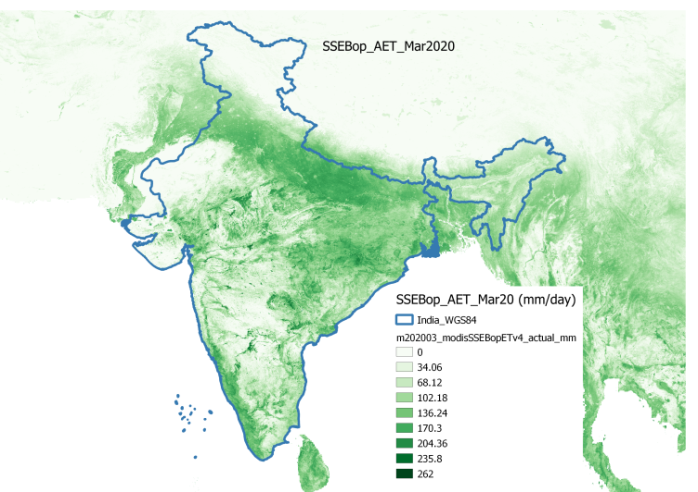 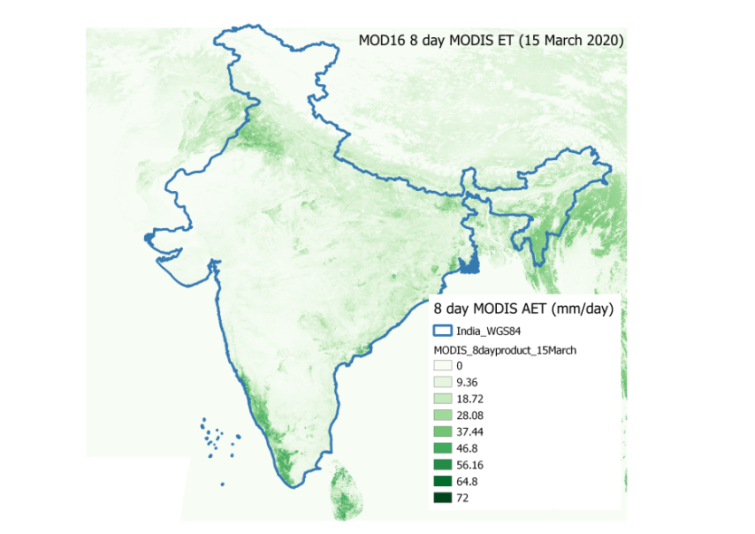 1 km SSEBop Monthly AET product
500 meter MODIS 8 day AET product
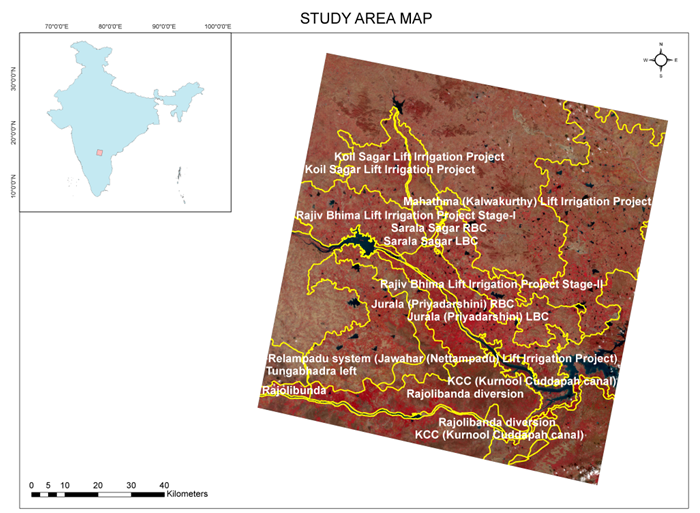 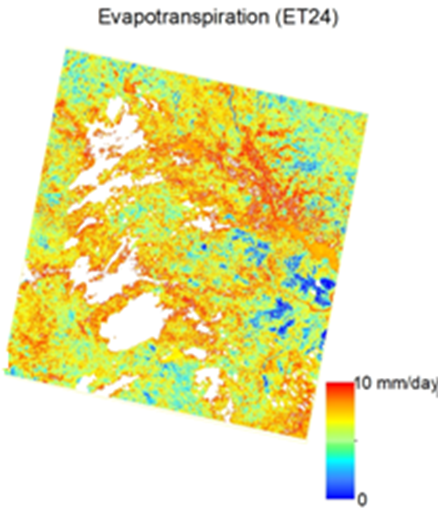 16 day experimental Landsat based  AET product (eeflux)
30 meter spatial resolution but limited spatial coverage
Actual Evapotranspiration product developed by NRSC
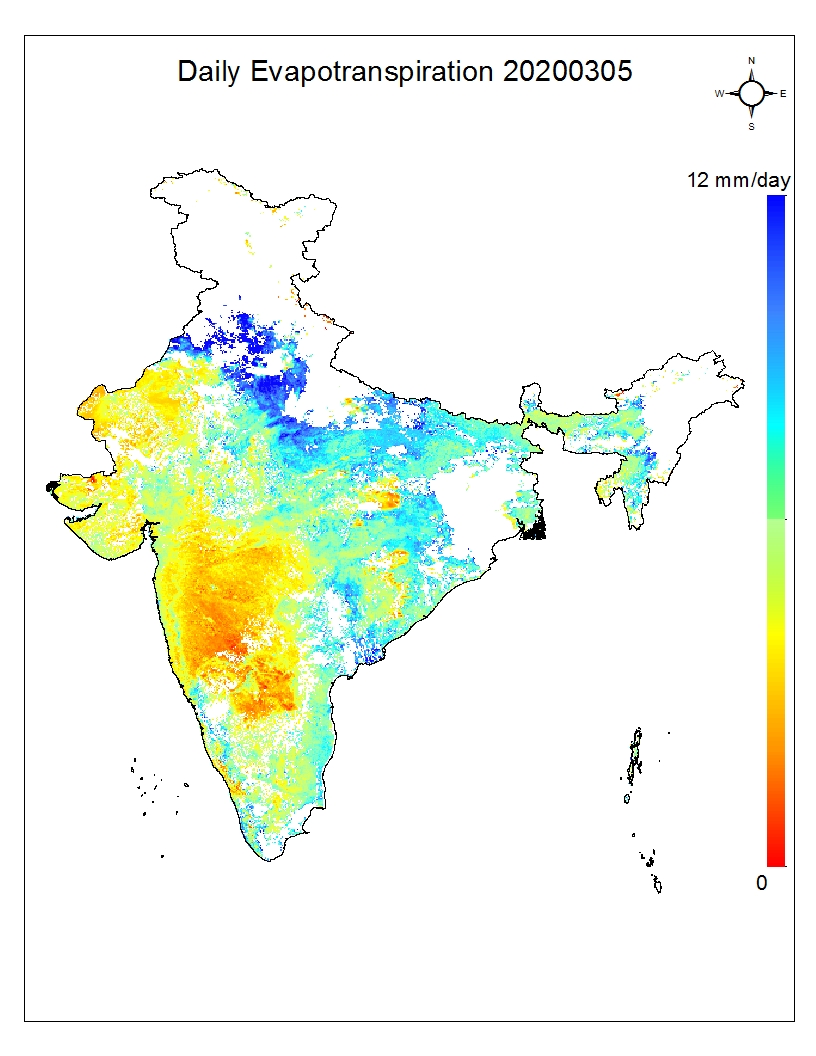 Near real time daily Actual Evapotranspiration (AET) product
Coverage: Indian Region: 50-380 latitude and 660-1040 longitude
Spatial Resolution : 0.05 degree (5.5X5.5 Km2 )
Temporal resolution : Daily
Format : Geotiff
Lag time : 3 days
Input: Satellite and meteorological datasets
Daily AET product generated for 05 March 2020
AET Product generation Methodology
Rn    -	Surface net radiation
λE     -	 Latent heat flux
H      -	 Energy flux that heats the air/sensible 	  heat
G        -	 Heat of conduction to ground
Energy Balance Approach
Modified Priestley Taylor algorithm
Modified form of Surface energy balance equation 
Only two meteorological inputs
Remaining inputs from remote sensing satellite  
Computation time is less
αe        -	 (0  ~  1.26)   Modified Priestley 	Taylor parameter(related to 	surface condition)
Rn    - 	Net radiation
G    - 	Soil heat flux
 Δ   -	Gradient of saturated vapour 	pressure 	at a  certain air 	temperature
 γ    -	Psychrometric constant
Input data Sets for Algorithm
Satellite Platform : NPP Suomi
Acquired and Processed data at NRSC Hyderabad
Obtained Parameters : Land Surface Temperature (LST) , Normalized Difference Vegetation Index (NDVI), Albedo and Cloud mask
Spatial resolution : 375 meter- 750 meter 
Temporal Resolution : Daily 2 passes to cover Indian region
Satellite Platform : INSAT 3D
Data from MOSDAC server SAC Ahmadabad
Obtained Parameters : Insolation (INS) , Out going longwave radiation (OLR)
Spatial resolution : 4Km-5.5 Km
Temporal Resolution : half hourly interval (entire Indian region)
Input data Sets for Algorithm
Meteorological data 
Data from IMD stations (NRSC server) and Global (NOAA) datasets
Obtained Parameters : Air temperature, Dew point Temperature 
Spatial resolution : Point/Station data
Temporal Resolution : Hourly interval
Fixed Input
Elevation data : CARTO DEM 
Region of interest : Indian region
Process flow diagram for operational product generation
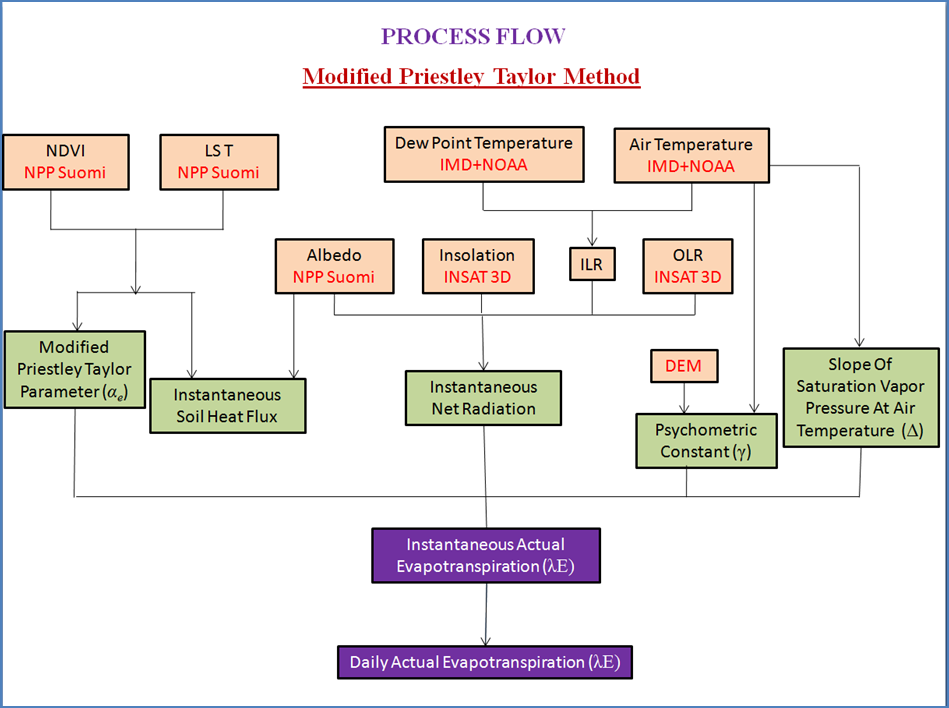 Intermediate output product
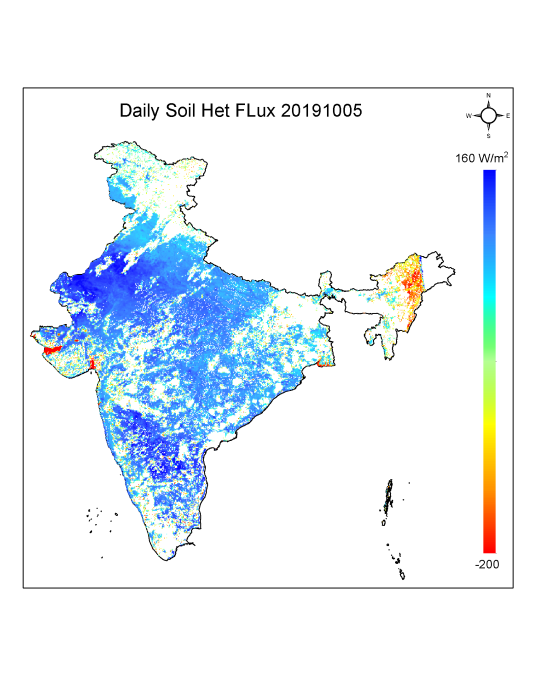 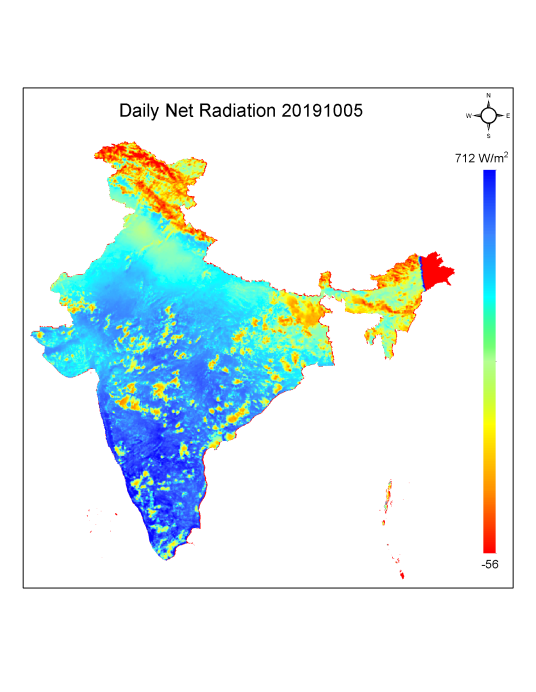 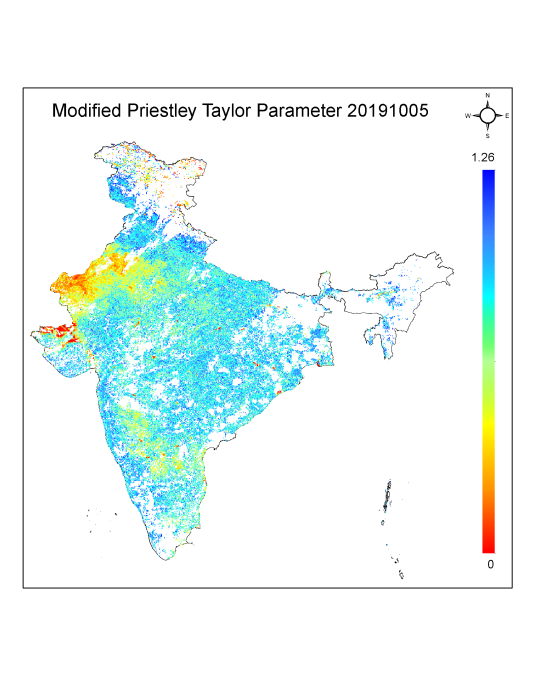 Estimated Daily Average Net radiation   for 05.10.2019
Estimated Daily Average daily soil Heat Flux for 05.10.2019
Estimated Modified PT parameter for 05.10.2019 from the NDVI –LST triangle
Animated AET maps ( Feb 2020 – Mar 2020)
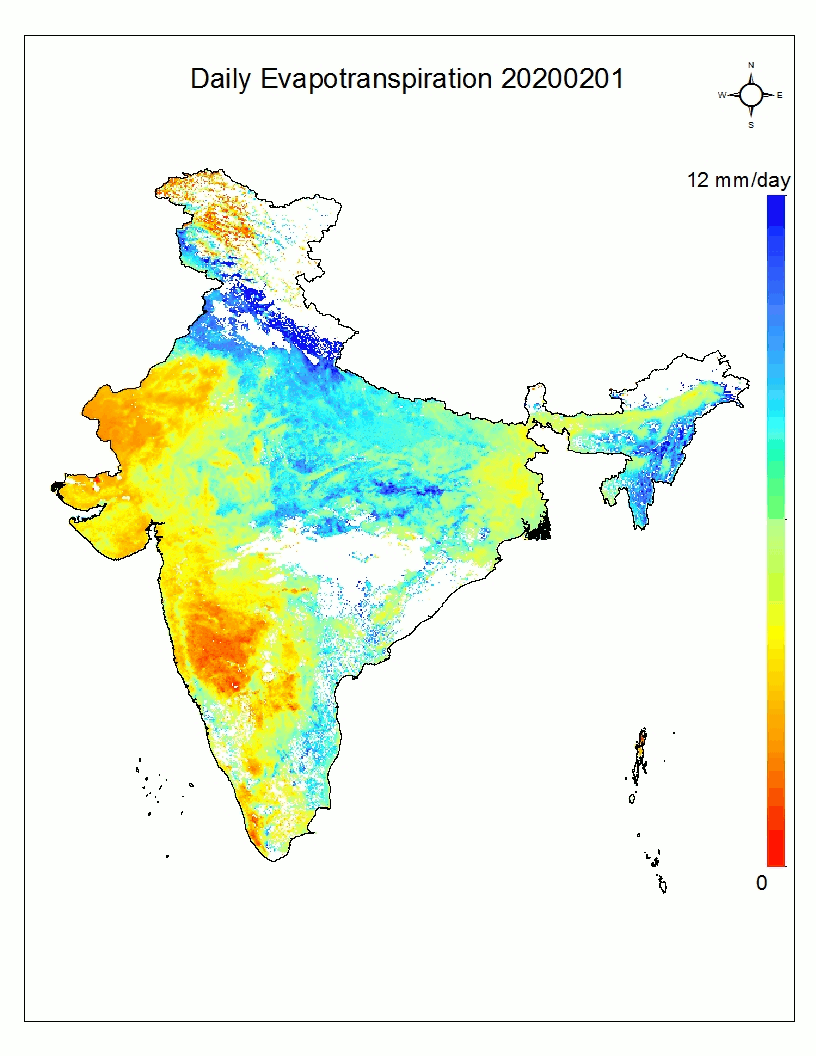 Experimental daily AET product is being generated operationally at 5.5 km2 spatial resolution under National Hydrology Project from April 1, 2019.
Product limitation
Product is generated for the clear sky condition.
Algorithm is valid for vegetation only . 
AET over water and snow pixels is not valid.  
Daily AET consists of integration of satellite time pass value over the day length (sunset to sun rise). 
Night time evapotranspiration is negligible.
Plan for validation of the satellite derived AET product
Ground based instrumentation will be established  for calibration and validation of satellite derived  AET product.
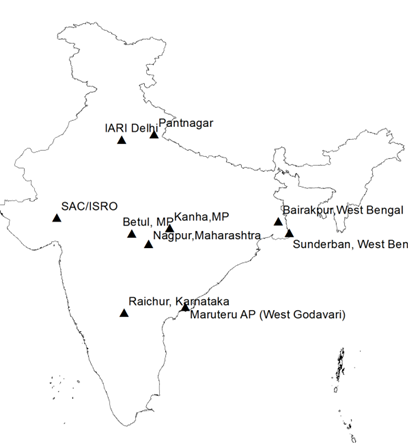 10  Numbers of  Open path Eddy Covariance System (flux towers) and  Large Aperture Scintillometer (LAS) will be installed in country based on agro ecological region , climate zones , soil types and type of cropping system.
Existing flux towers in country under ISRO
Data dissemination through NRSC NHP Geo portal
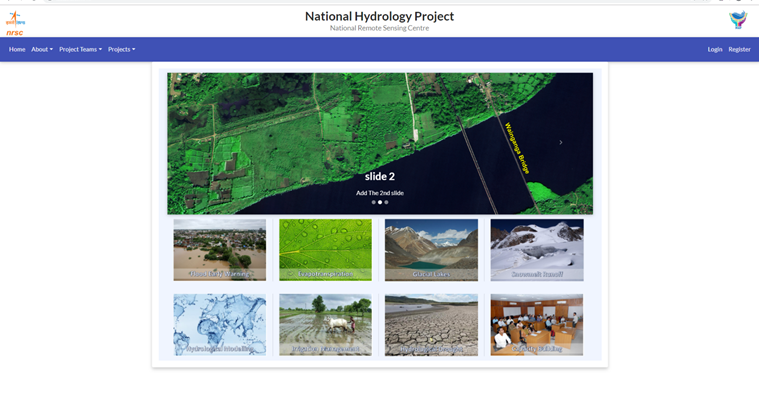 web GIS based ET Geo portal for product visualization
Current Status
Temporal variation of AET at any Specific point (latitude and longitude)
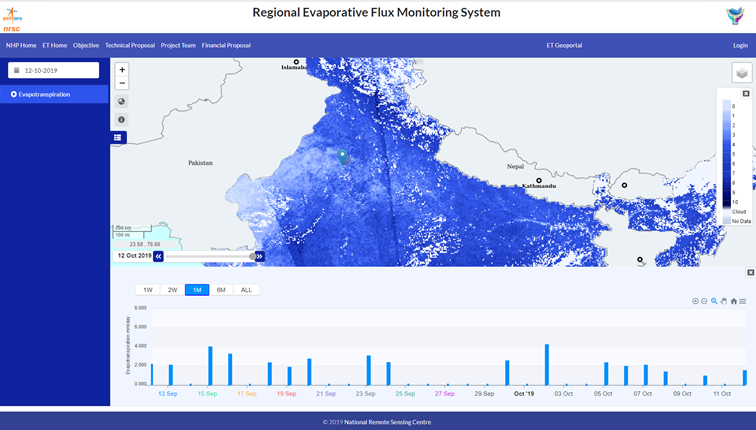 In future
Long-term ET data
Aggregation at various spatial unit
Application of near real time daily AET Product
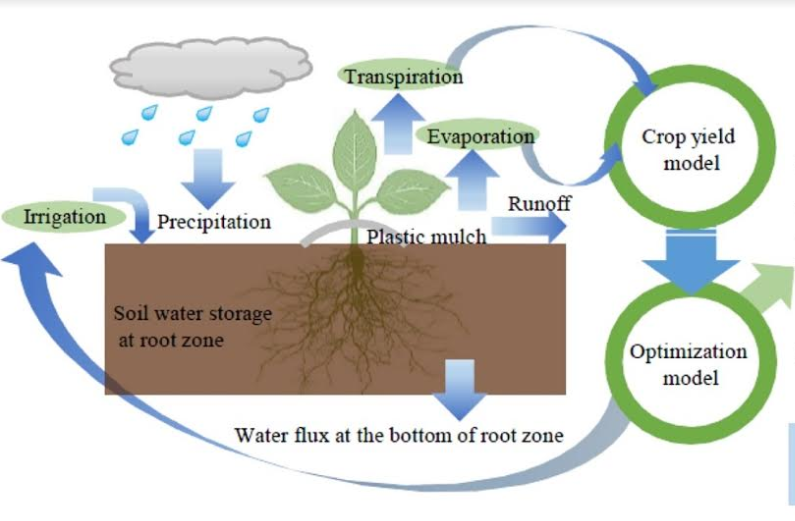 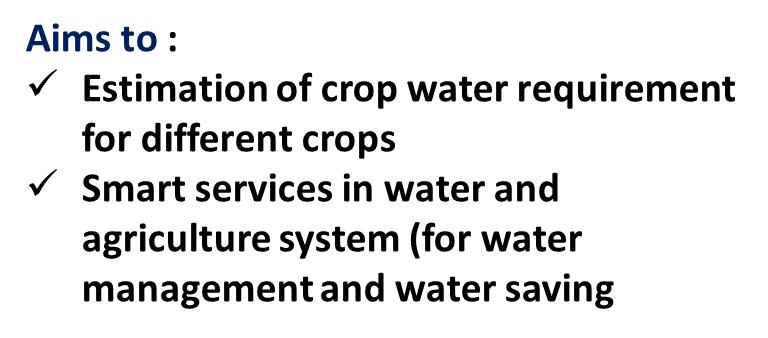 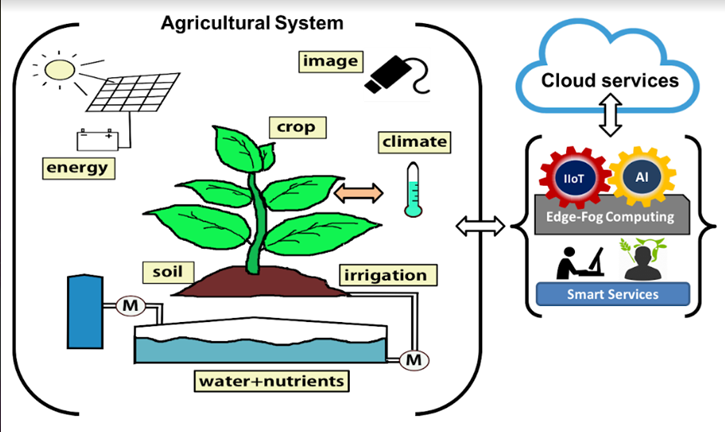 Product utility
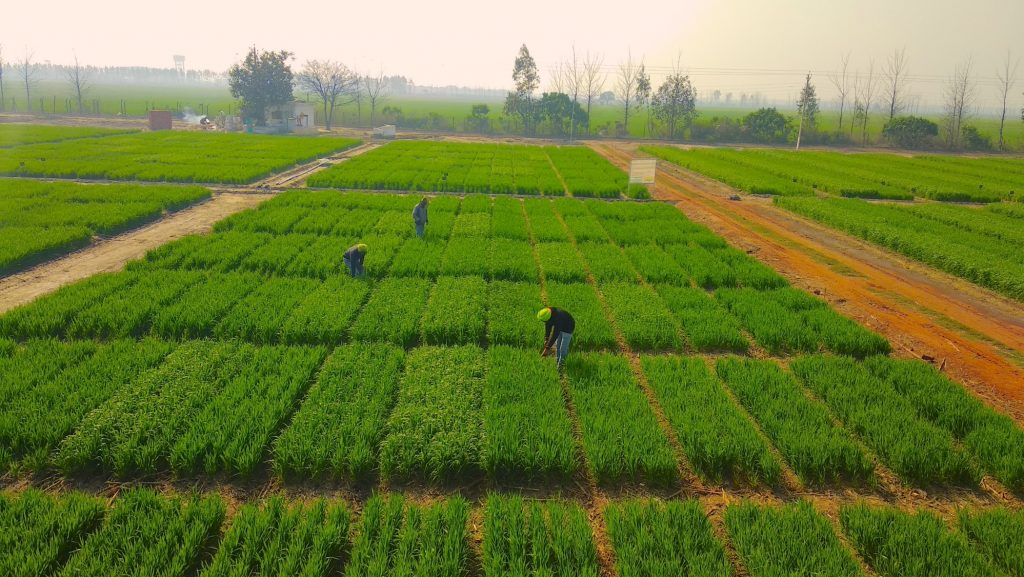 Thank you for kind attention